Fotodokumentácia školení
Otvorme dvere, otvorme srdcia (ODOS)
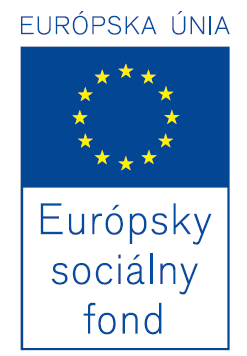 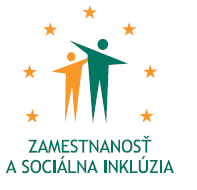 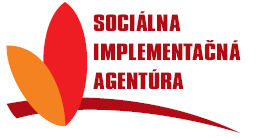 “Vzdelávanie – kľúč k otvoreniu dverí”

Tento projekt sa realizoval za podpory Európskeho sociálneho fondu v rámci Operačného programu Zamestnanosť a sociálna inklúzia
Aktivita 1 – Psychosociálny výcvik
30.7. – 2.8. 2010
Hotel Marlene, Oščadnica
20.10. – 23.10. 2010
Hotel Marlene, Oščadnica
16.3. – 19.3. 2011
Hotel Marlene, Oščadnica
6.4. – 9.4. 2011
Hotel Marlene, Oščadnica
Aktivita 2 – Sociálny výcvik
6.9. – 11.9. 2010
Hotel Marlene, Oščadnica